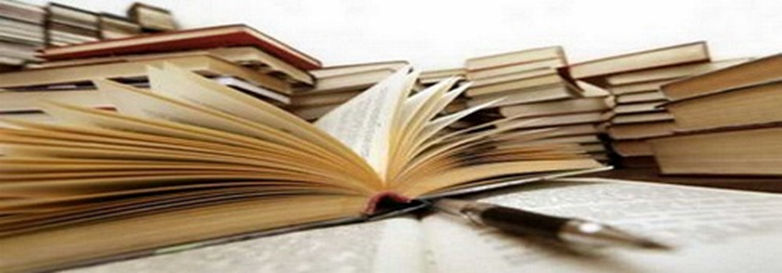 Humanities and Administrative Science Journal
Message:
The nation development is marked by its ability to follow-up the current development in knowledge and technology. This maintenance is triggered by the university via the academic journals published on constant basis.
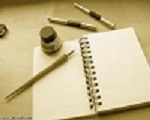 Vision:
To maintain constantly the publications of research and studies related to academic issues to enrich intellects in the kingdom and overseas with the latest inventions.
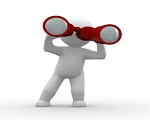 Goals:
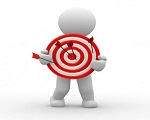 To contribute effectively in the development of research and academic publications.
-         To exploit efficiently the ability and inventions of faculty members and researchers.
-         To strengthen the bond between Majmaah University and the various academic institutions as well as the local society.
-         To engage successfully in providing solutions to the current social problems.
-         To set standards for the assessment of research compatible with international standards.
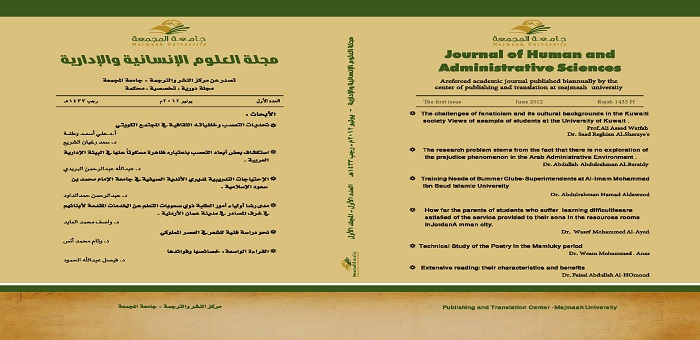